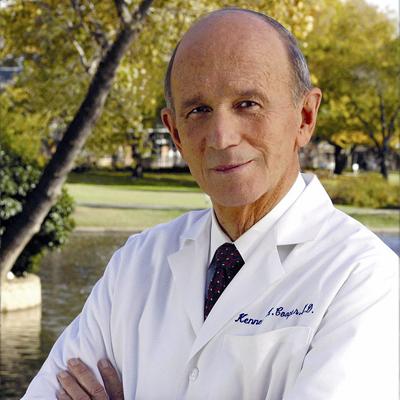 Кеннет Купер
(англ. Dr. Kenneth H. Cooper, родился 4 марта, 1931г.
в Оклахома Сити).
Основатель и руководитель Центра Аэробики Купера (Cooper Aerobics Center), создатель Аэробики.
Система Кеннета Купера
Сущность аэробики Купера заключается в преимущественном развитии сердечно-сосудистой системы с помощью ходьбы, бега, плавания, велосипеда или гребли. В системе Купера предусмотрены довольно чёткие ограничения нагрузки для различных возрастов, а также введены объективные критерии для определения степени физического состояния тренирующихся.

Определение подготовленности происходит посредством теста именуемым «Тест К.Купера»
Тест К.Купера
Наиболее известна разновидность, заключающаяся в 12-минутном беге: пройденное расстояние фиксируется, и на основе этих данных делаются выводы в спортивных или медицинских целях. Кеннет Купер создал более 30 подобных тестов, однако именно этот широко используется в профессиональном спорте, например, футболе. При выполнении теста задействуется 2/3 мышечной массы.
Важно проводить тестирования в одинаковых условиях:

 величина нагрузки в разминке перед каждым тестированием должна быть по возможности равной;

 начинать тестирование нужно при одинаковом пульсе (в диапазоне 80-120 уд\мин);

 бежать во время тестирования необходимо по ровной поверхности без подъемов и спусков (по дорожке стадиона, дороге и др.);

 степень восстановления после предыдущей тренировки перед каждым тестированием должна быть как можно равной;

 погодные условия (скорость и направление ветра и др.) во время тестирования должны быть по возможности одинаковыми.
Факт:
В Советском Союзе беговые нормативы для получения значка «Готов к труду и обороне СССР» не на много, но превосходят нормы, определённые в аэробике для отличной степени подготовленности по К. Куперу.
Беговая программа для подготовленных начинающих всех возрастов со степенью подготовленности «хорошо» или «отлично» (по К.Куперу, 1976).
Программа бега (возраст - до 30 лет)
для неподготовленных начинающих (по К.Куперу, 1976).
Другие программы и рекомендации:
Программа ходьбы для людей старше 30 лет

Тест Купера для людей старше 30 лет (ходьба)
Фазность

Избранность вида аэробики

Нормирование нагрузки в соответствии с подготовленностью